Střední Asie
VY-32-INOVACE-ZEM-254
AUTOR: Mgr. Josef Zhorný
ANOTACE: Připravená hra slouží jako souhrnné opakování výukového bloku Asie – Střední Asie. Studenti se rozdělí na stejně početné skupiny, přičemž střídavě volí otázky s různými hodnotami bodů. Cílem hry je získat co nejvíce bodů. Při špatné odpovědi se body neodečítají. Pokud skupina neví, může odpovědět kdokoliv jiný (body se však již nepřičítají). Ve hře se vyskytují i tzv. BONUSy. Při BONUSové otázce je zobrazeno tvrzení. Hráči toto tvrzení buď přijmou za pravdivé (ANO) nebo jej odmítnou (NE). Při správné odpovědi na BONUSovou otázku získává skupina nejen body za otázku, ale také 1000 navíc.
KLÍČOVÁ SLOVA: Střední Asie, povrch, podnebí, vodstvo, fauna a flóra, obyvatelstvo, hospodářství
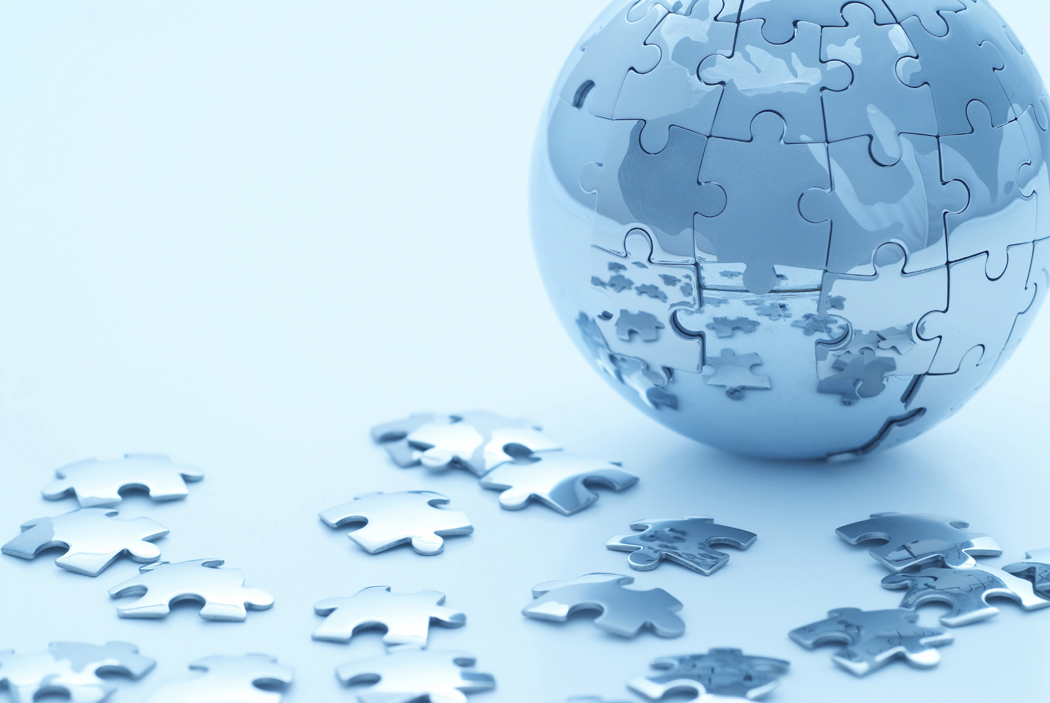 Asie
Asie – Střední Asie
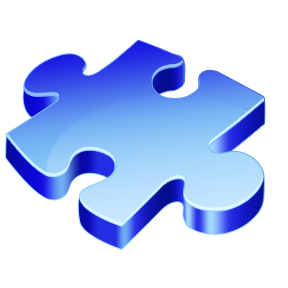 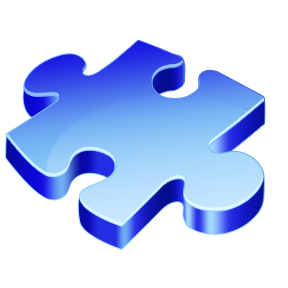 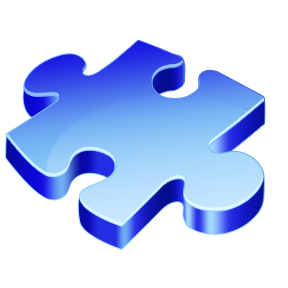 Povrch a podnebí
3000
1000
2000
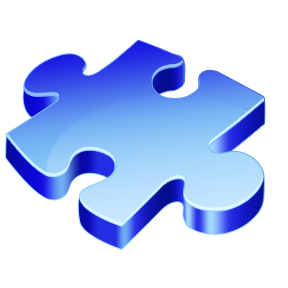 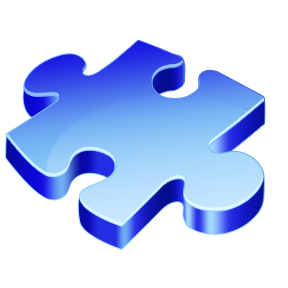 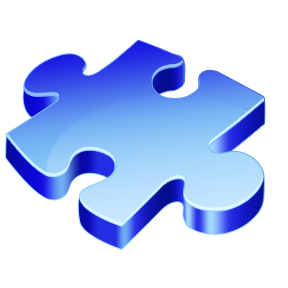 3000
1000
2000
Vodstvo, fauna a flóra
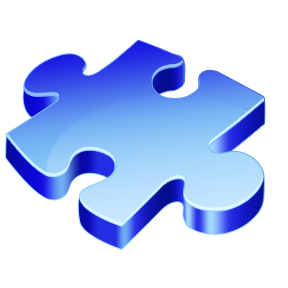 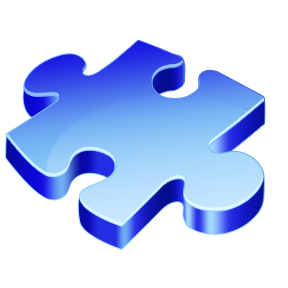 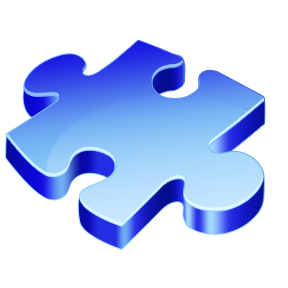 Obyvatelstvo 
a hospodářství
1000
2000
3000
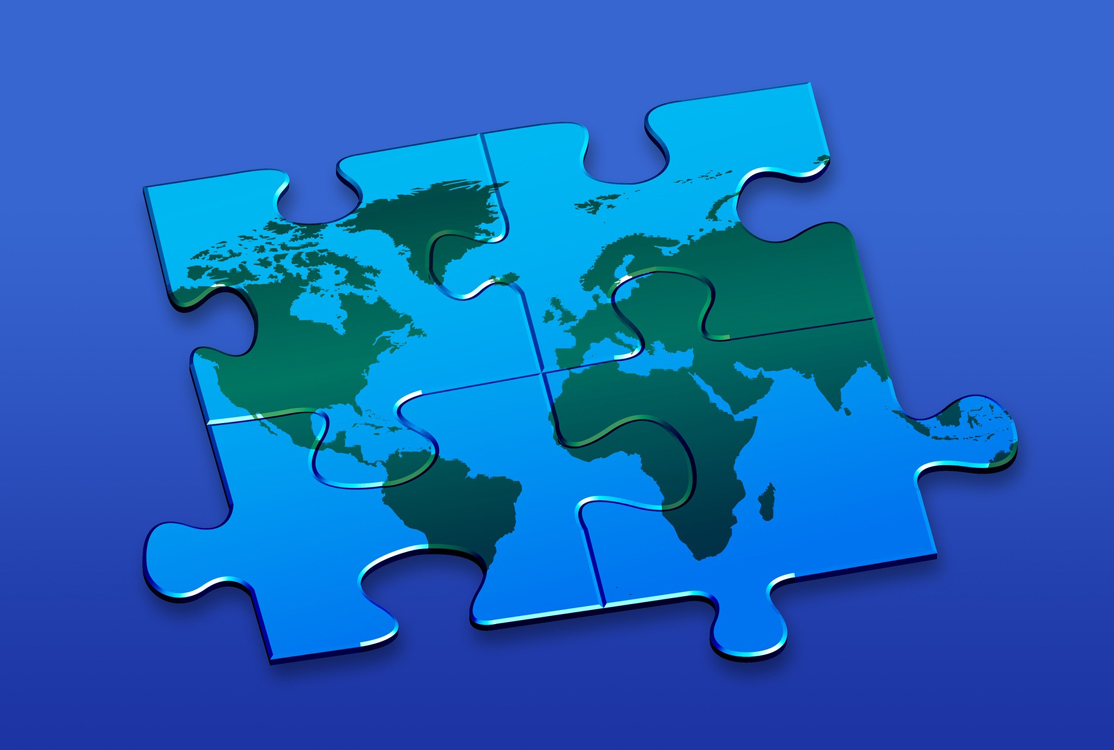 Povrch a podnebí
Jak se jmenuje třetí nejvyšší
 pohoří na světě, které prochází 
Tádžikistánem, 
Afghánistánem a Čínou? 
Nejvyšším vrcholem je 
Kongur ( 7 720 m)
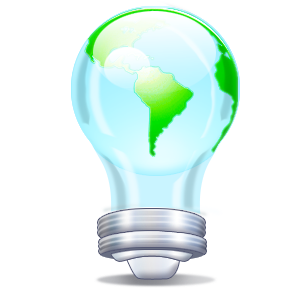 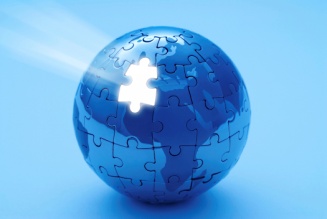 SPRÁVNÁ ODPOVĚĎ
Pamír
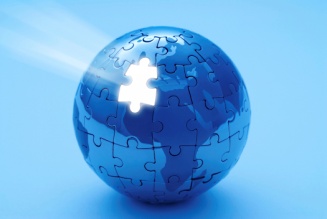 [Speaker Notes: http://i.idnes.cz/09/022/gal/JW291aa9_wolfvolcano_l7_2001299_lrg.jpg]
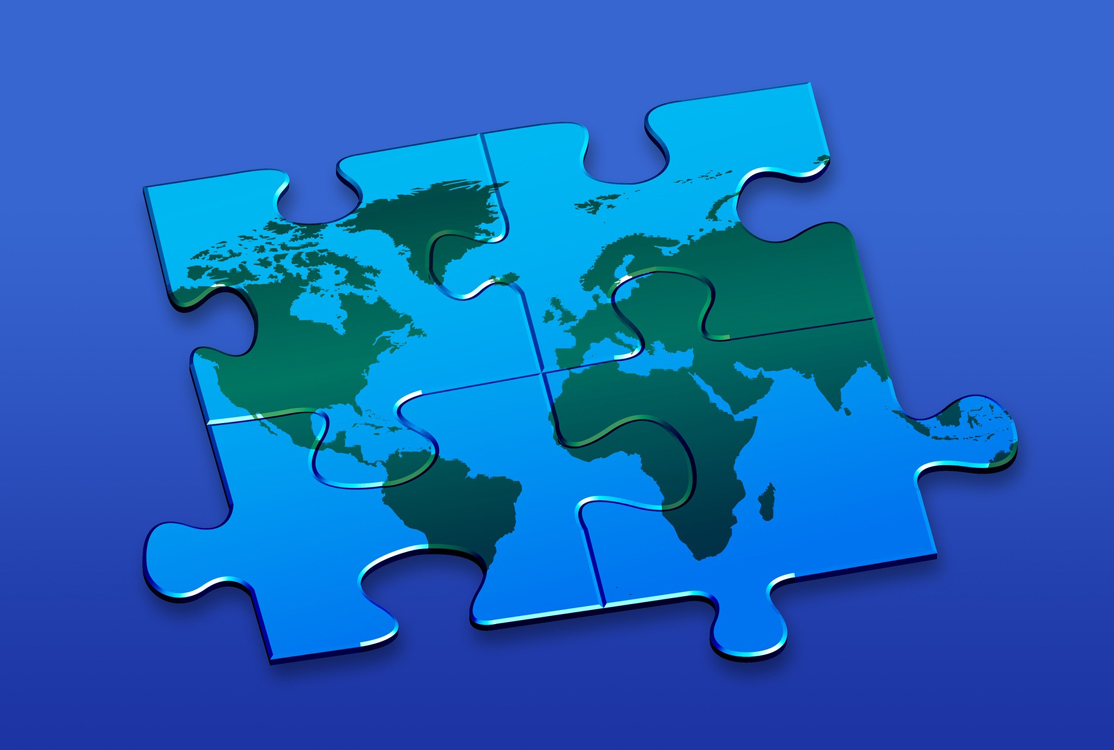 Povrch a podnebí
Jak se jmenuje poušť ve střední Asii, 
která zabírá přibližně 70% plochy 
Turkmenistánu? 
V oblasti jsou bohaté zásoby ropy a zemního plynu.
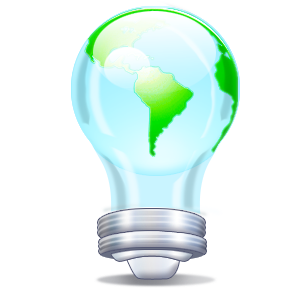 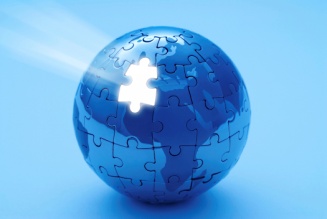 SPRÁVNÁ ODPOVĚĎ
Karakum
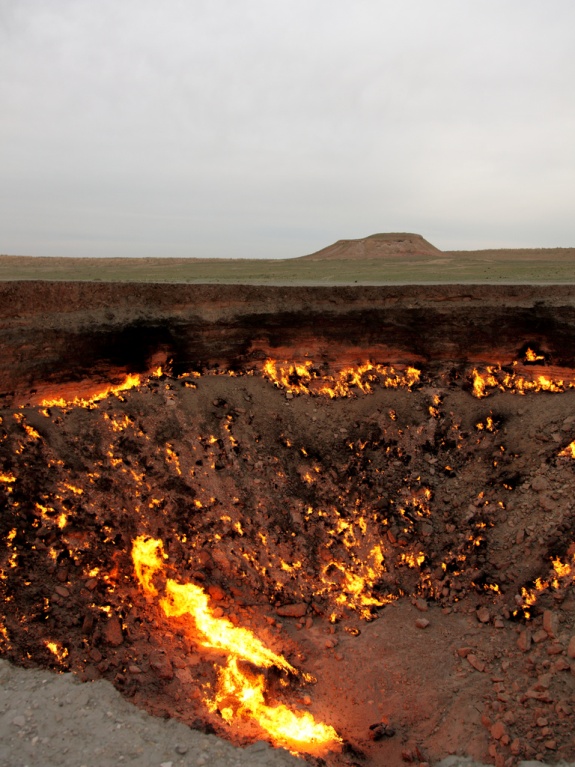 Na této poušti se nachází místo 
s názvem Derweze  - kráter, ve kterém 
od roku 1971 hoří unikající zemní plyn
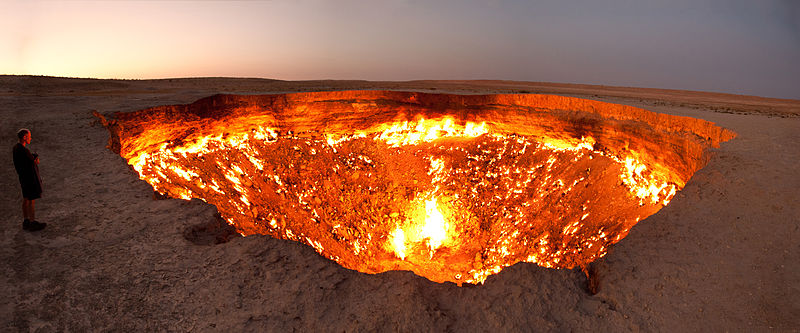 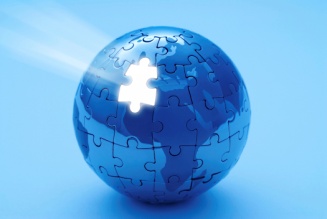 [Speaker Notes: http://cs.wikipedia.org/wiki/Soubor:Darvasa_gas_crater_panorama_crop.jpg]
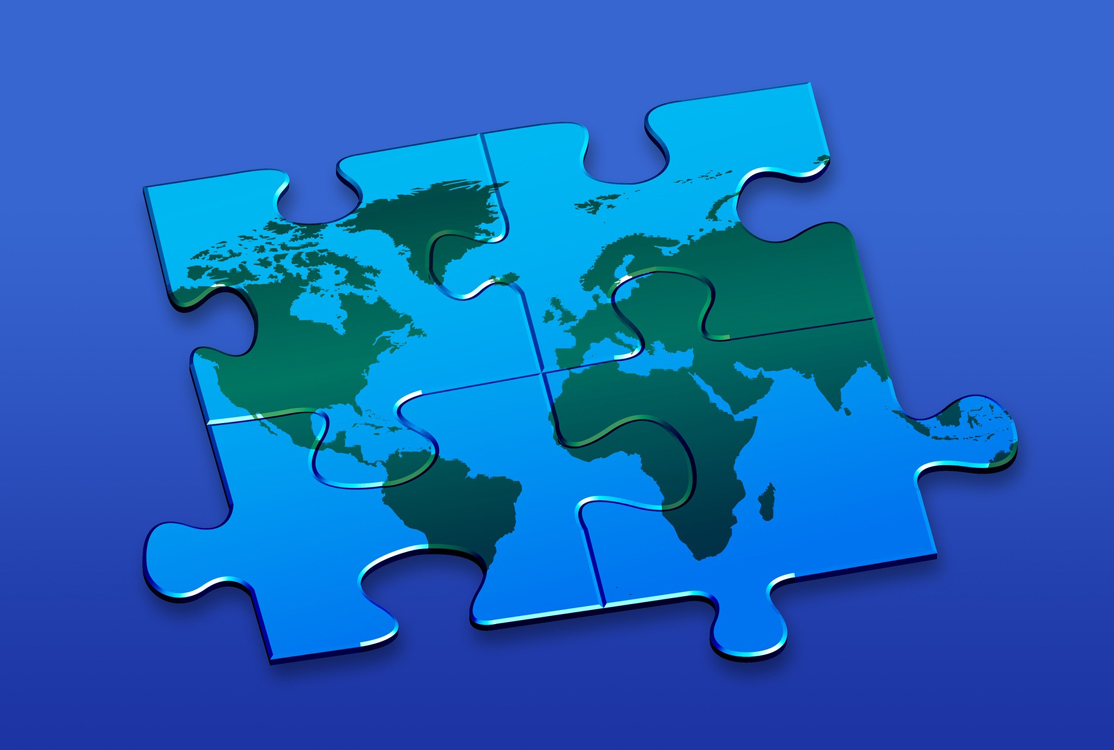 Povrch a podnebí
Jak se jmenuje rozsáhlé zlomové pohoří 
táhnoucí se rovnoběžkovým 
směrem ve střední Asii
(dělí se na západní, centrální 
a východní část), vzniklé 
při hercynském (variském) 
vrásnění?
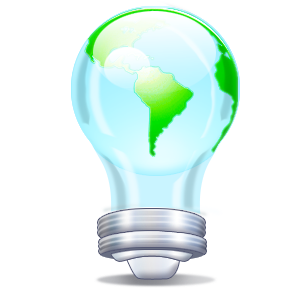 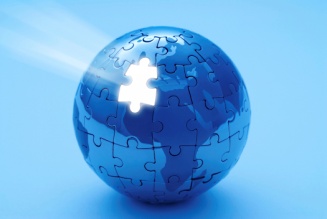 SPRÁVNÁ ODPOVĚĎ
Ťan-šan
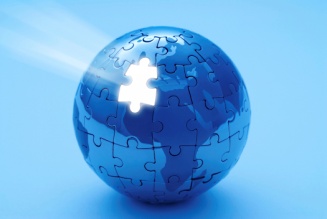 [Speaker Notes: http://upload.wikimedia.org/wikipedia/commons/thumb/4/49/Damavand_Mountain.jpg/800px-Damavand_Mountain.jpg]
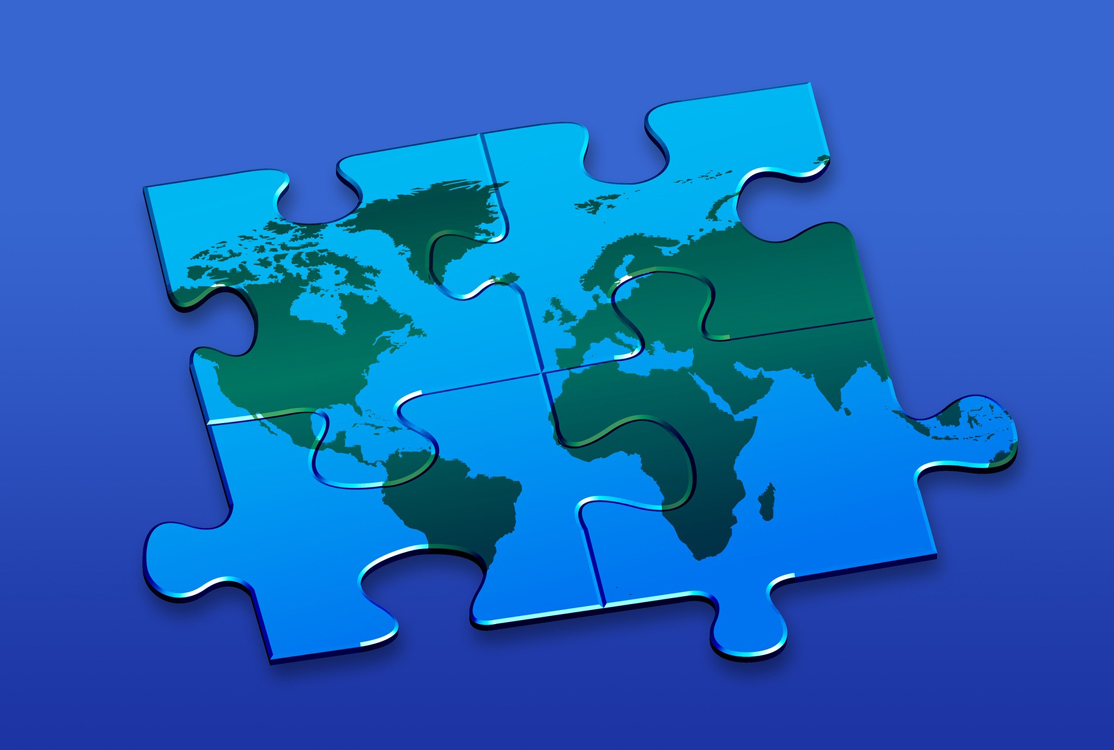 Vodstvo, fauna a flóra
Jaké dvě řeky ústí 
do Aralského jezera?
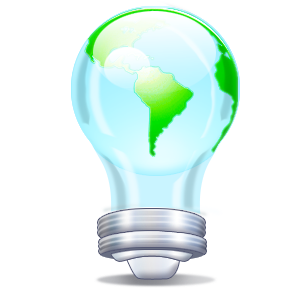 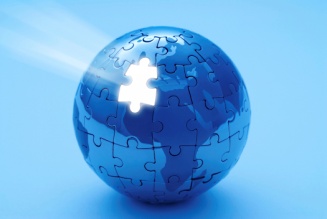 SPRÁVNÁ ODPOVĚĎ
Syrdarja a Amudarja
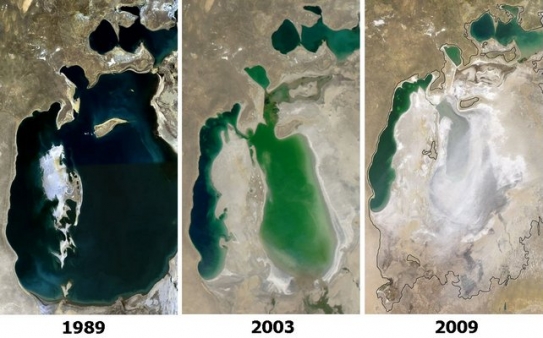 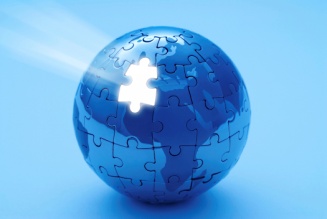 [Speaker Notes: http://www.tyden.cz/obrazek/4a5b4621916b0/aral-vyvoj-4a5b46d66c396_543x338.jpg]
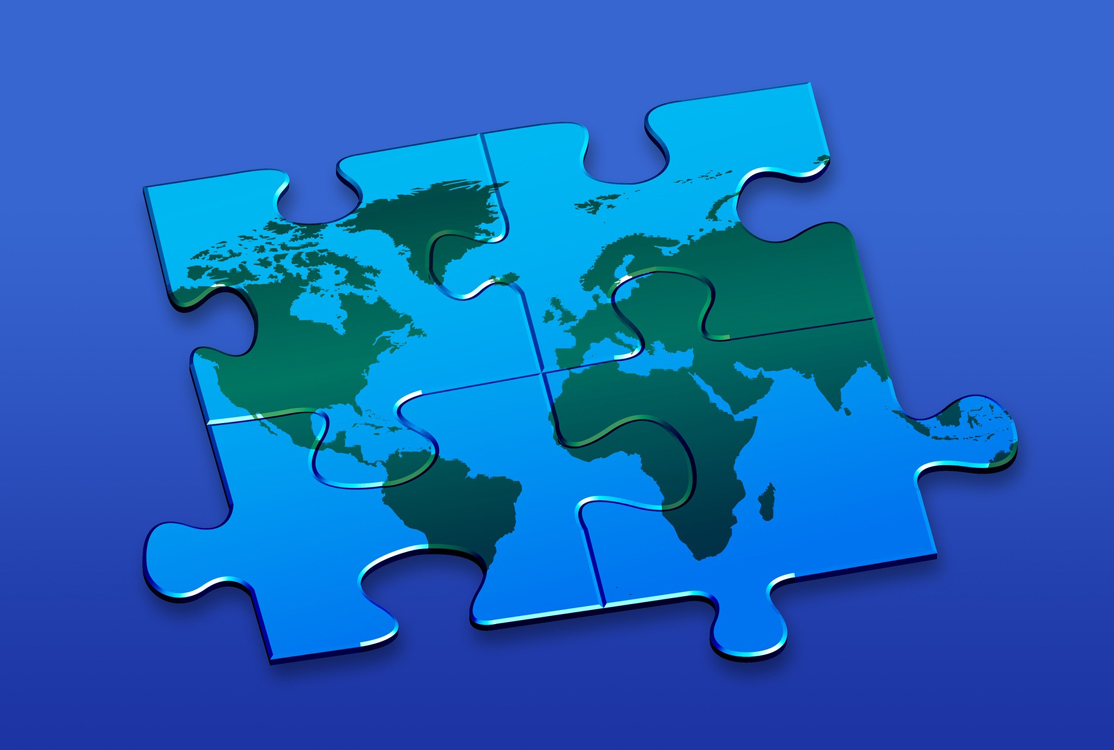 Vodstvo, fauna a flóra
Jak se jmenuje bezodtoké jezero 
na východě Kazachstánu?
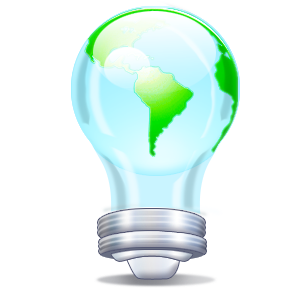 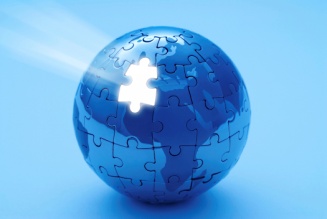 [Speaker Notes: http://external.ak.fbcdn.net/safe_image.php?d=AQCVVey7PUXHk9h_&w=639&h=639&url=http%3A%2F%2Fupload.wikimedia.org%2Fwikipedia%2Fcommons%2F0%2F0a%2FPoopo_1991.jpg]
SPRÁVNÁ ODPOVĚĎ
Balchaš
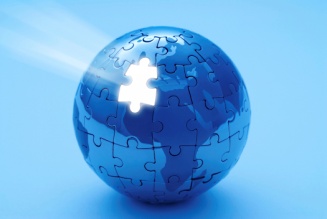 [Speaker Notes: http://files.miskovsky.webnode.sk/200000183-413dd4238d/o%C3%A1za.jpg]
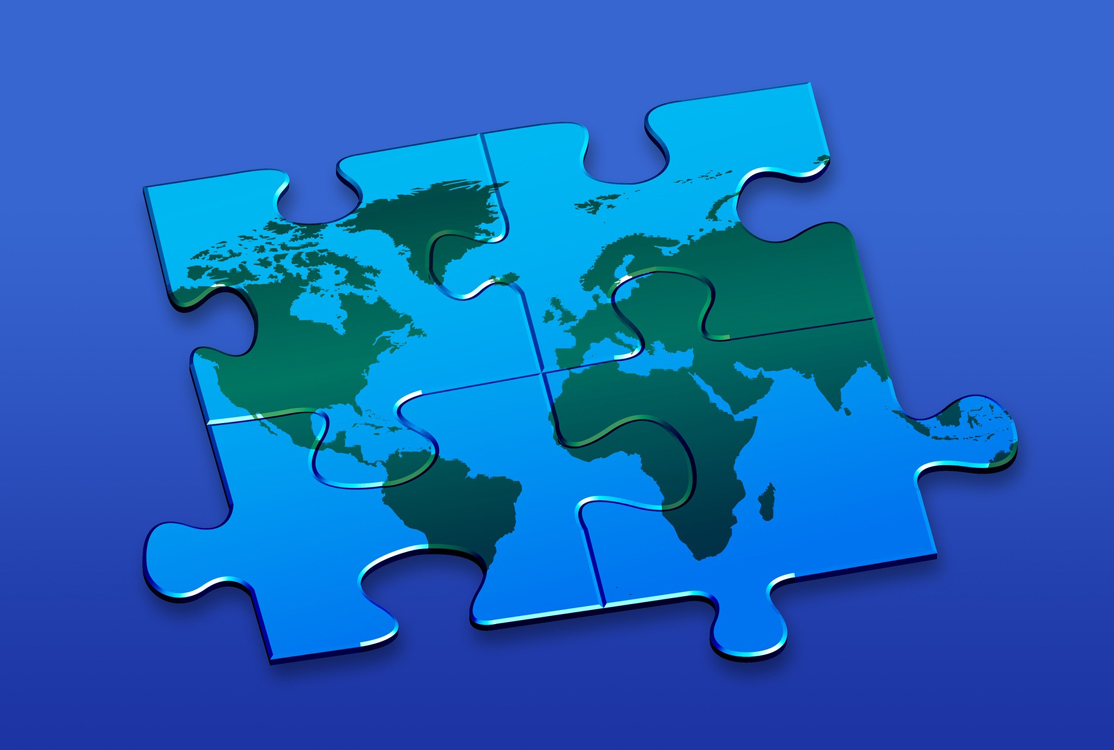 Vodstvo, fauna a flóra
Jaké označení se používá pro neobdělávanou 
step ve střední Asii a Rusku, 
která je určena pro zemědělské využití 
(pěstování pšenice a ječmene)?
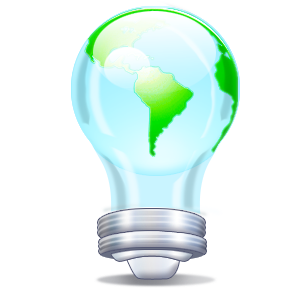 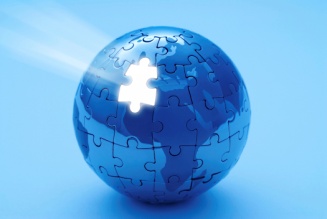 SPRÁVNÁ ODPOVĚĎ
Celina
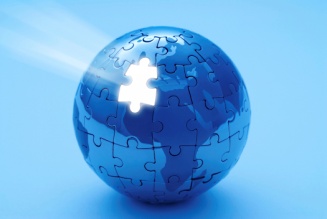 [Speaker Notes: http://www.wickedmike.com/wp-content/uploads/2011/03/japanese.tsunami.2011_iwanuma2.jpg]
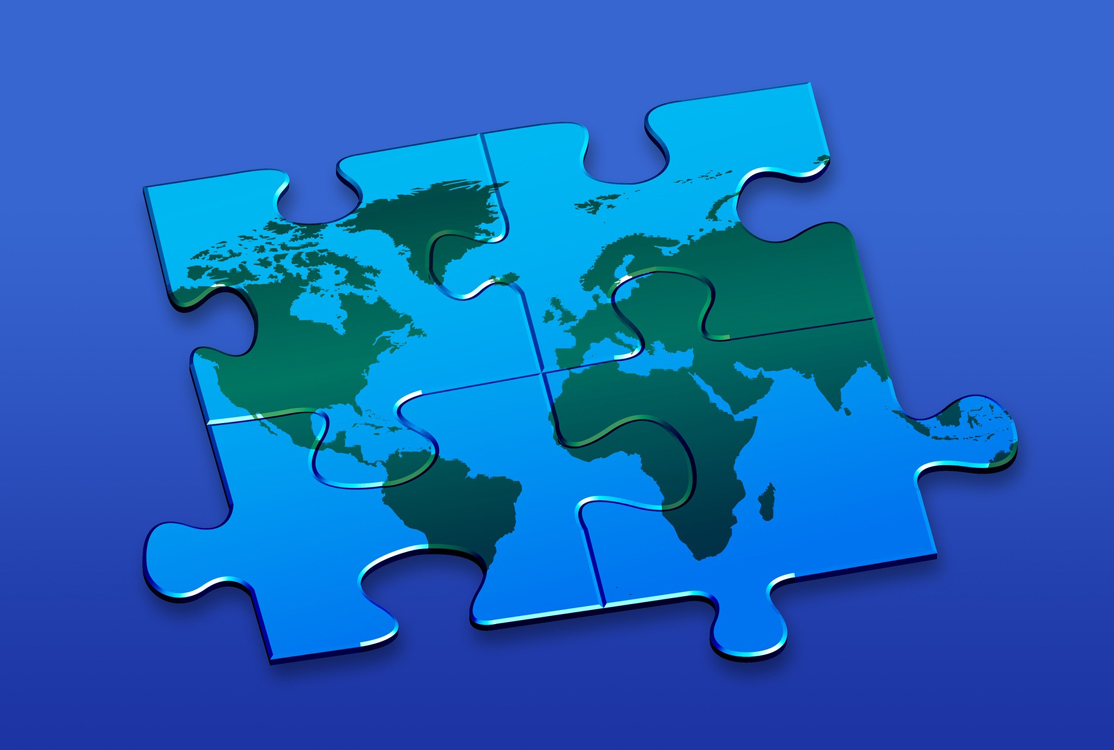 Obyvatelstvo a hospodářství
Jmenujte hlavní města následujících státu: 
Turkmenistán, Afghánistán, Mongolsko
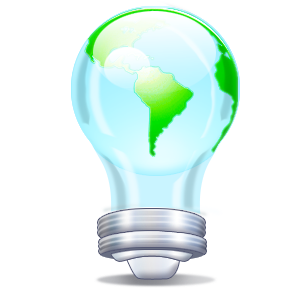 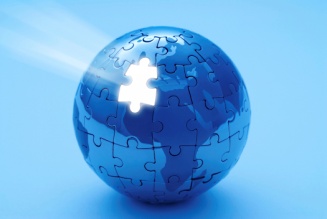 SPRÁVNÁ ODPOVĚĎ
Turkmenistán – Ašchabad
 Afghánistán – Kábul
Mongolsko – Ulánbátar
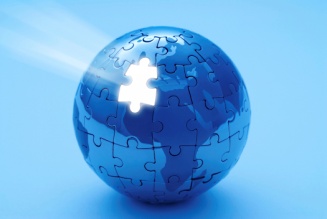 [Speaker Notes: http://img.aktualne.centrum.cz/378/79/3787986-kuvajt-mapa.jpg]
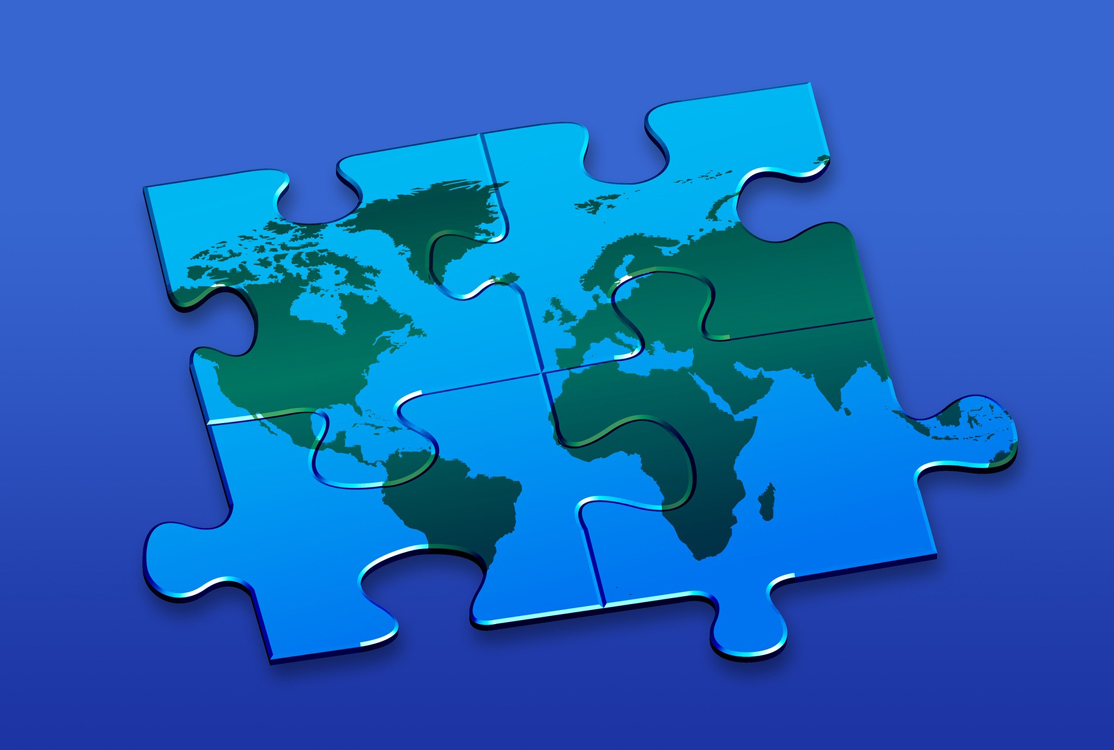 Obyvatelstvo a hospodářství
Jaký stát ze střední Asie je spolu 
s Nepálem jediným státem na světě, 
kde se ženy dožívají nižšího věku 
než muži?
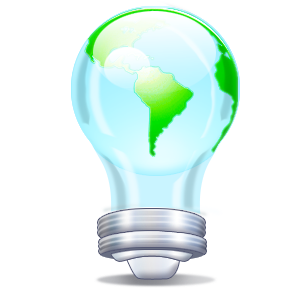 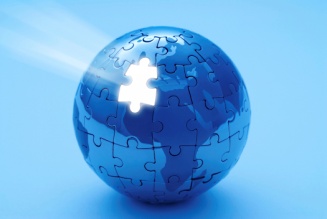 SPRÁVNÁ ODPOVĚĎ
Afghánistán
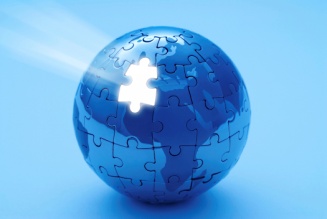 [Speaker Notes: http://nd02.jxs.cz/898/948/e0ab5480d1_52947305_o2.jpg]
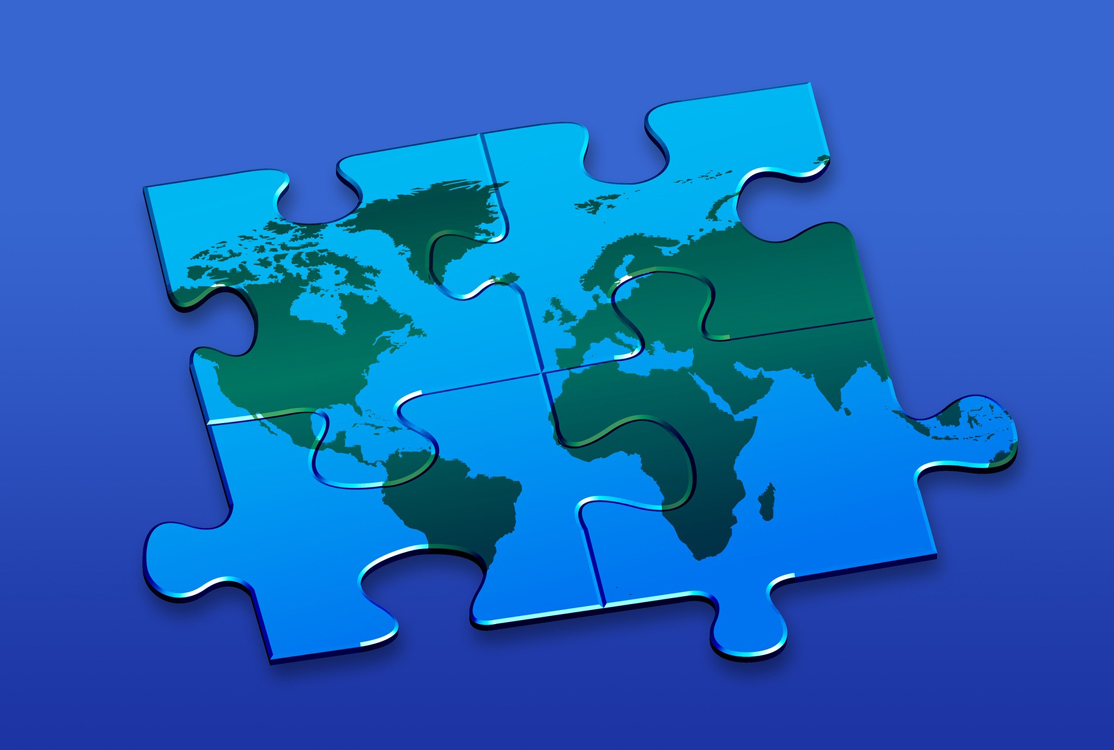 Obyvatelstvo a hospodářství
Jaká zemědělská plodina, ve střední Asii 
nazývaná pro svůj význam „bílé zlato“,
je pro tuto oblast typická?
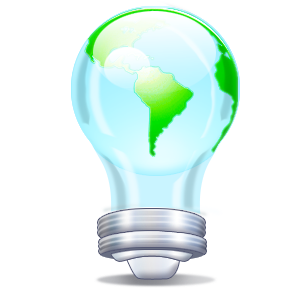 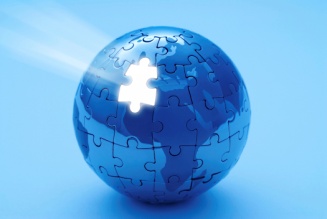 SPRÁVNÁ ODPOVĚĎ
Bavlna
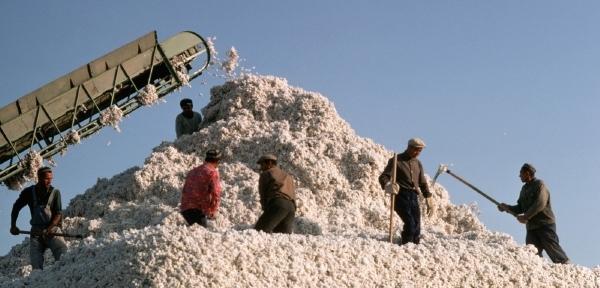 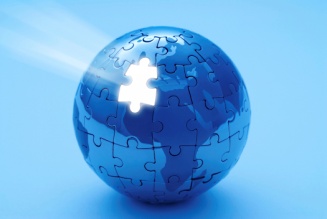 [Speaker Notes: http://www.tyden.cz/obrazek/201209/5059a25220568/crop-249569-uzbek-cotton.jpg]
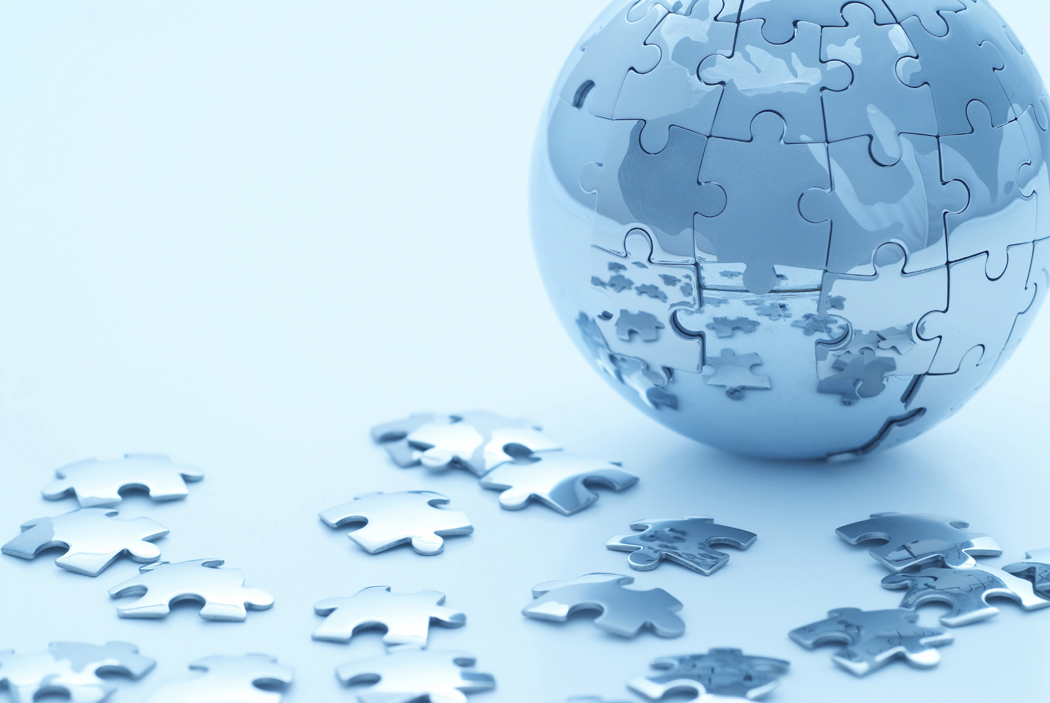 Konec kola
POUŽITÉ ZDROJE:
ANDĚL, J. - MAREŠ, R. "Starý svět" Asie a Afrika : encyklopedický přehled zemí.  1. vyd. Olomouc : Nakladatelství Olomouc, 1999. 399 s., ISBN 80-7182-085-7.
  HOLEČEK, M. - JANSKÝ, B. Zeměpis světa 2 : učebnice zeměpisu pro základní školy a viceletá gymnázia. Amerika - Asie. 2. upr. vyd. Praha : Nakladatelství České geografické společnosti, 2001. 72 s. ISBN 80-86034-46-1 :.
www.glassschool.cz
POUŽITÉ ZDROJE:
Slide č. 7 URL < http://cs.wikipedia.org/wiki/Soubor:Darvasa_gas_crater_panorama_crop.jpg> [cit. 20.4.2013]
Slide č. 11 URL < http://www.tyden.cz/obrazek/4a5b4621916b0/aral-vyvoj-4a5b46d66c396_543x338.jpg> [cit. 20.4.2013]
Slide č. 21 URL < http://www.tyden.cz/obrazek/4a5b4621916b0/aral-vyvoj-4a5b46d66c396_543x338.jpg> [cit. 20.4.2013]
www.glassschool.cz